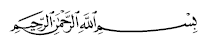 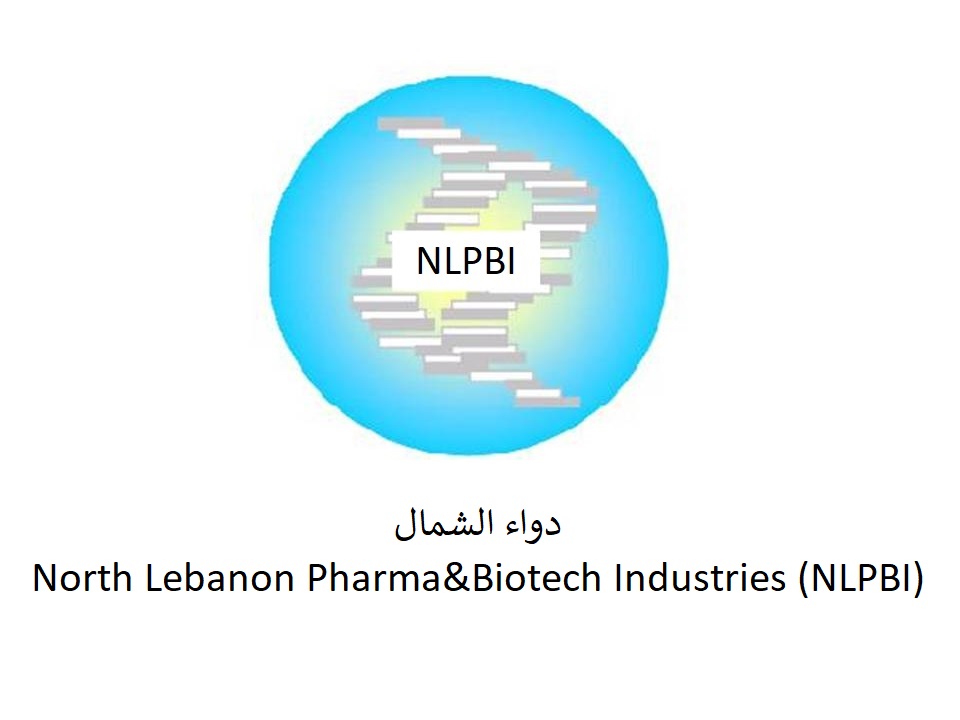 Tripoli/Lebanon
Aspirin Production
Penicillin / Ampicillin Production
Chemicals Materials Production
Addresses
German Branch:    Im Klingenbühl 2/1, 69123 Heidelberg, Germany    
Lebanese Branch: Bahsas, Haykalieh Str., Harba Bld., Ground Flr., Tripoli, Lebanon

Contact

Dr. Samir Mourad, CEOMobile +49 178 72 855 78 (WhatsApp) / +961 76 341 526Email: samir.mourad@temo-group.com

Mohammad Qalawun 
Mobile +961 70 834 012 (WhatsApp)
1
Aspirin Production
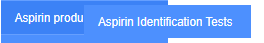 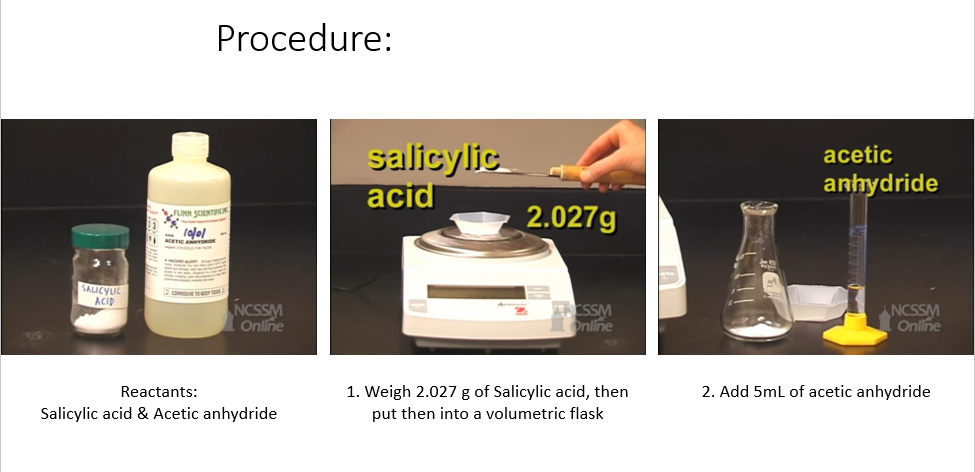 2
Aspirin Production
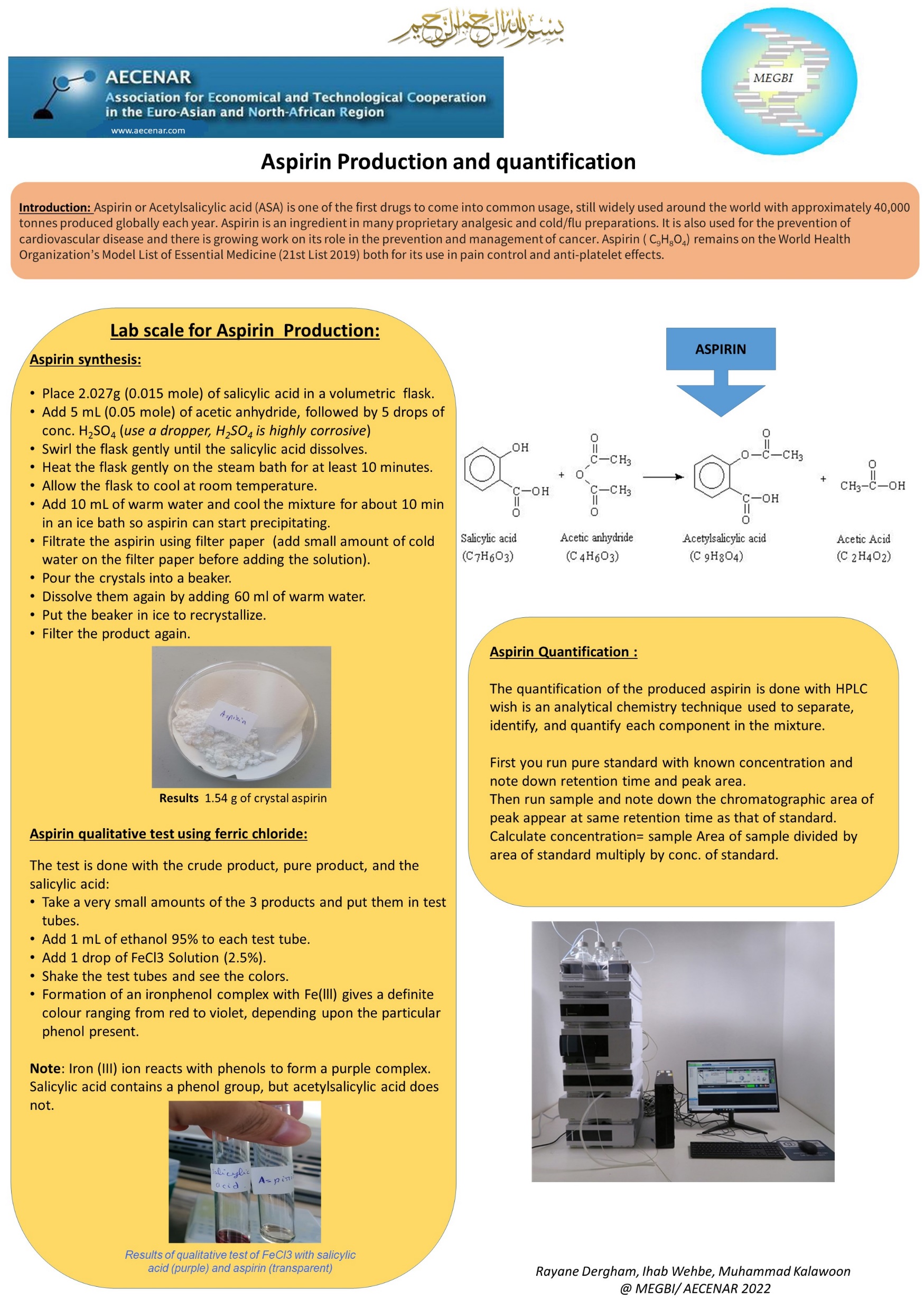 3
Aspirin Production
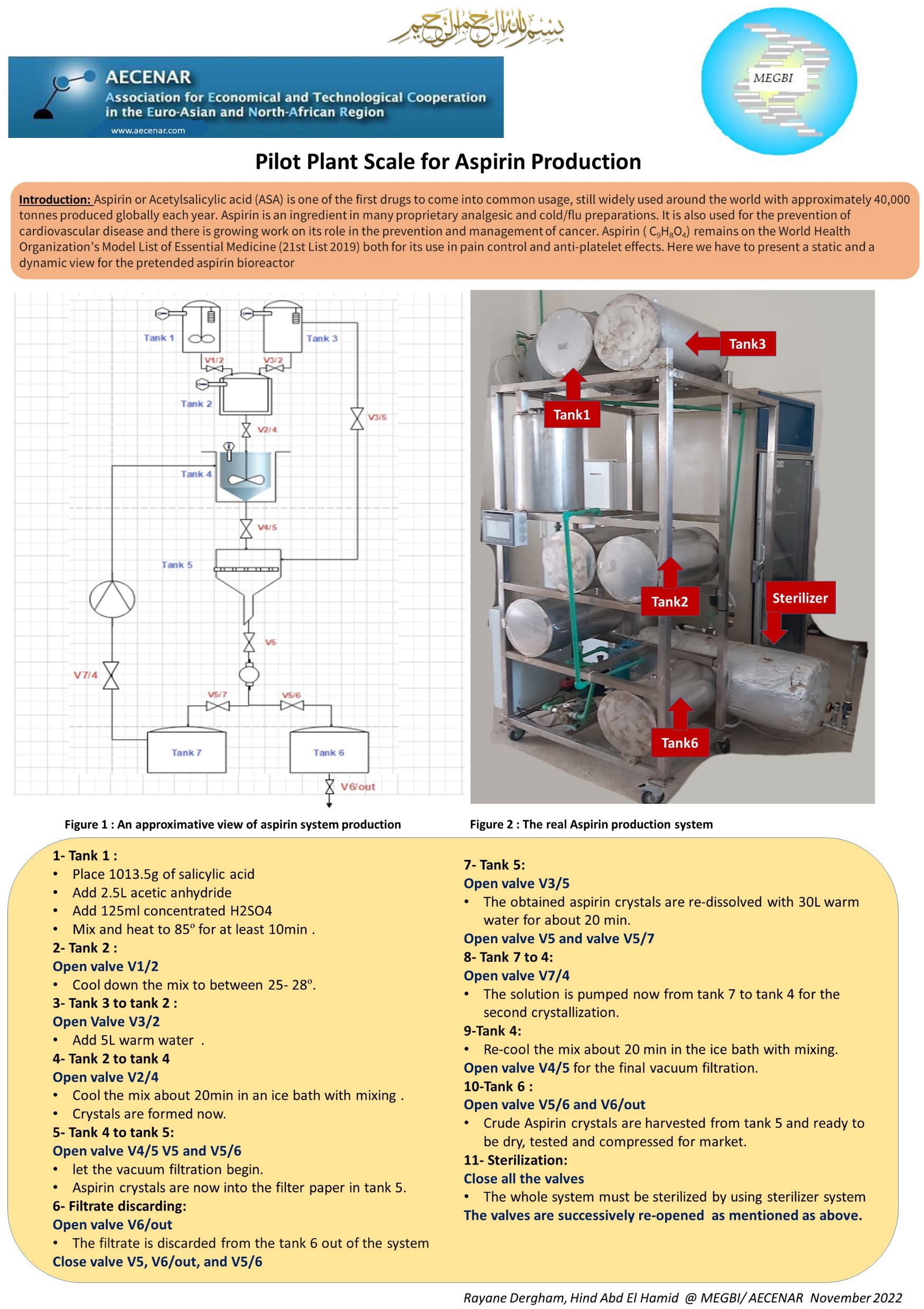 4
Aspirin Production
28-12-2022_Dynamic view of pilot plant scale aspirin production.pptx
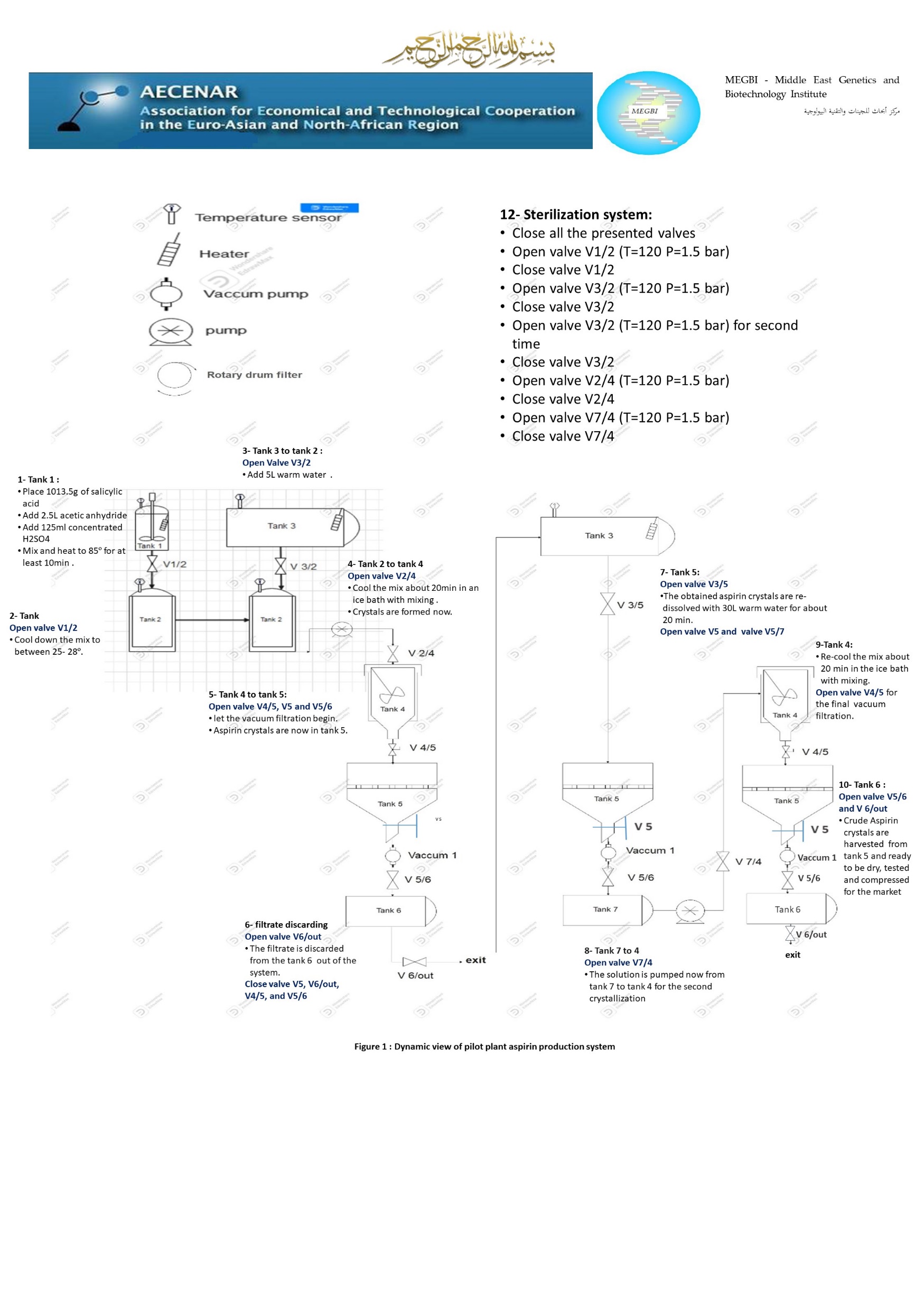 5
Penicillin Production
Lab Scale Production
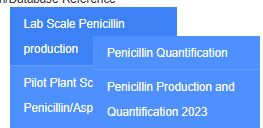 Pilot Plant Scale Production
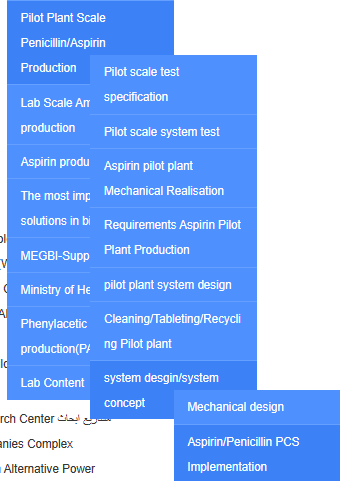 6
Ampicillin Production
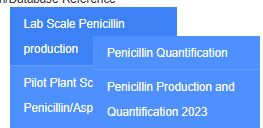 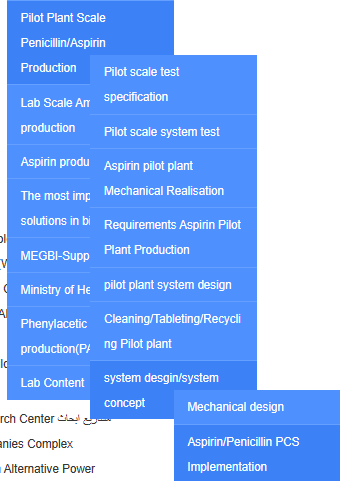 7
Chemicals Materials Production
Phenylacetic acid production (PAA-precursor):
Phenylacetic acid (PAA) is the precursor needed for a high yield of penicillin G production according to the latest studies, so as per its importance, we are working on its local production.

Phenylacetic acid production(PAA-precursor) (aecenar.com)
Different methods of production:
Method 1 – Benzyl cyanide

*Reagents and Apparatus:
Benzyl cyanide
Hydrochloric acid 
Vacuum distillation apparatusSuction filtration apparatus
Four necked flask (1000 mL)
Reflux condenser
Thermometer
Dropping funnel
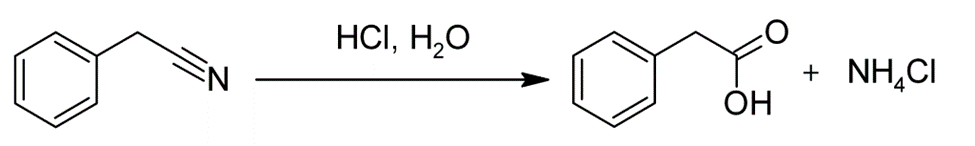 Method 2 - Mandelic Acid (A)
Reagents and Apparatus:
Mandelic acid
Potassium iodide (KI)
Red phosphorous
Phosphoric acid
Reflux apparatus
Ether (for extraction)
Separatory funnel
Dilute NaHSO3
Na2SO4
Vacuum distillation apparatus
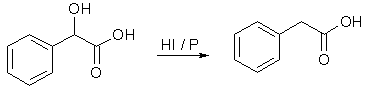 Method 3 - Mandelic Acid (B)
Method 4 - Acetophenone
Method 5 - Styrene
8
In cooperation withGreen Chemistry
Chemicals Materials Production
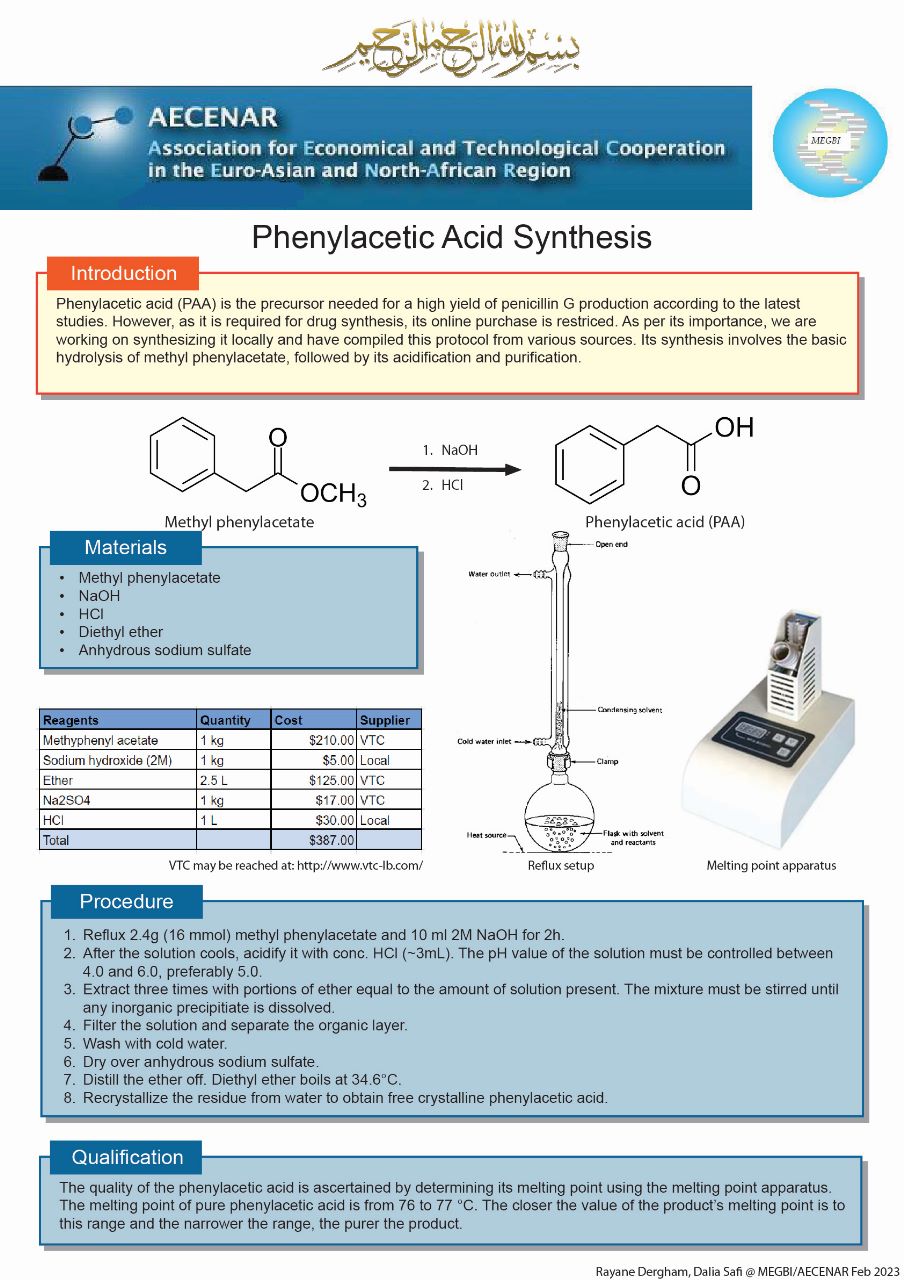 9
In cooperation withGreen Chemistry
Chemicals Materials Production
Basic materials for Aspirin production:
Salicylic acid 
Acetic anhydride
Aspirin production:
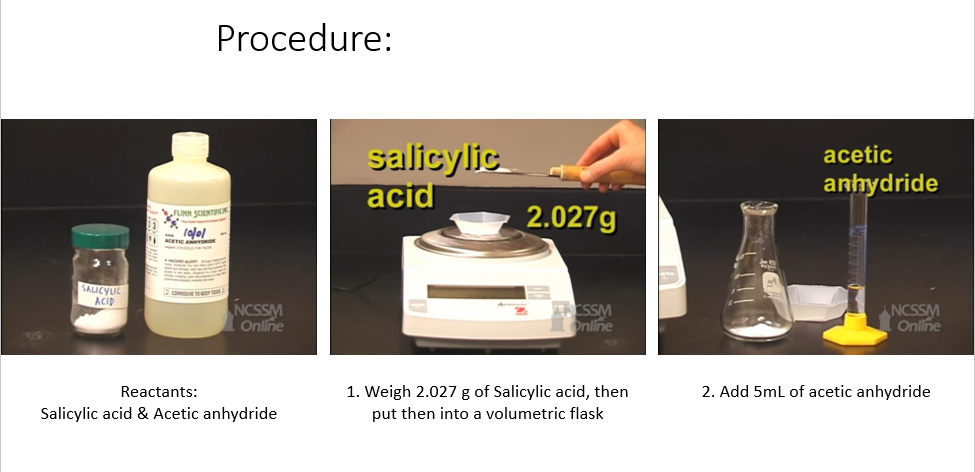 10
In cooperation withGreen Chemistry